Life-Threatening Bleeding in the Anticoagulated Patient: Real World Evidence
Natalie Kreitzer, MD, MSAssociate Professor, Emergency Medicine and Neurocritical CareUniversity of CincinnatiCincinnati, OH
Resource Information
About This Resource
These slides are one component of a continuing education program available online at MedEd On The Go titled The Life-Threatening Bleeding in the Anticoagulated Patient Journal Club: Real World Evidence for Effectiveness

Program Learning Objectives:
Evaluate recent practice-changing data that can be applied to practice in the presence of a life-threatening bleed in the presence of anticoagulation
Apply the latest evidence-based approaches to maximize management prognostic outcomes for life-threatening bleeds in the presence of anticoagulation

MedEd On The Go®
www.mededonthego.com
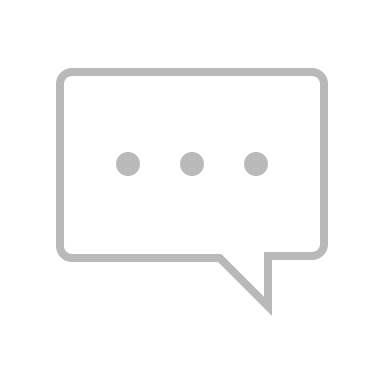 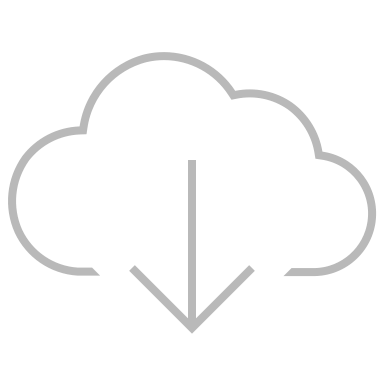 This content or portions thereof may not be published, posted online or used in presentations without permission.
This content can be saved for personal use (non-commercial use only) with credit given to the resource authors.
To contact us regarding inaccuracies, omissions or permissions please email us at support@MedEdOTG.com
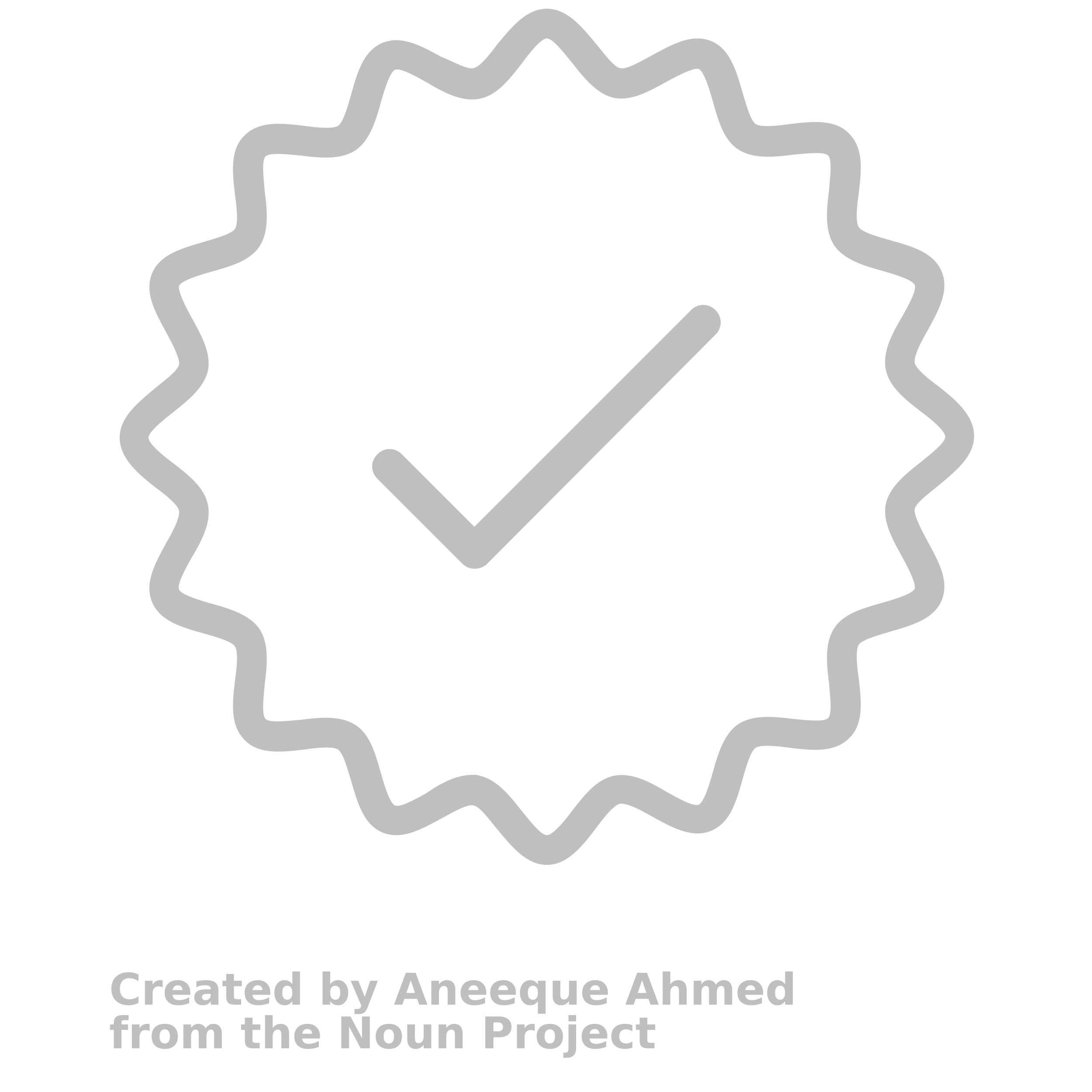 Disclaimer
The views and opinions expressed in this educational activity are those of the faculty and do not necessarily represent the views of Total CME, LLC, the CME providers, or the companies providing educational grants. This presentation is not intended to define an exclusive course of patient management; the participant should use their clinical judgment, knowledge, experience, and diagnostic skills in applying or adopting for professional use any of the information provided herein. Any procedures, medications, or other courses of diagnosis or treatment discussed or suggested in this activity should not be used by clinicians without evaluation of their patient's conditions and possible contraindications or dangers in use, review of any applicable manufacturer’s product information, and comparison with recommendations of other authorities. Links to other sites may be provided as additional sources of information.
Hemorrhage Expansion
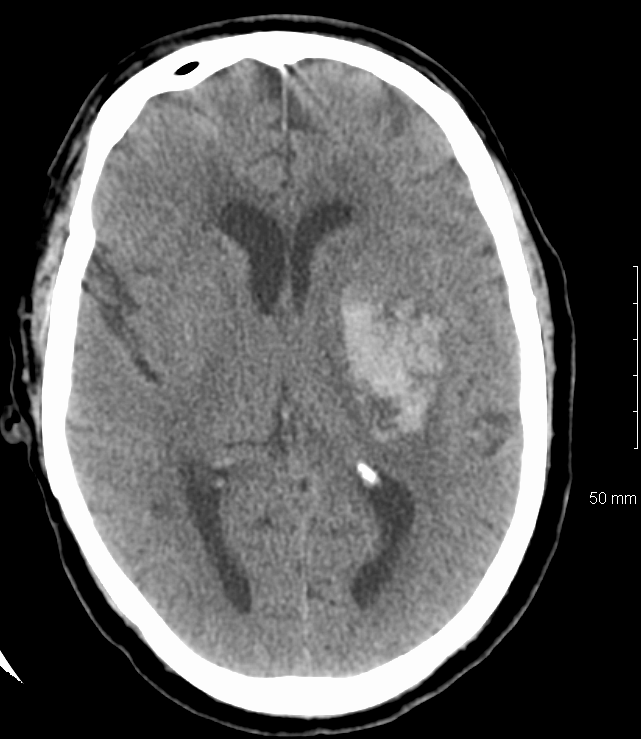 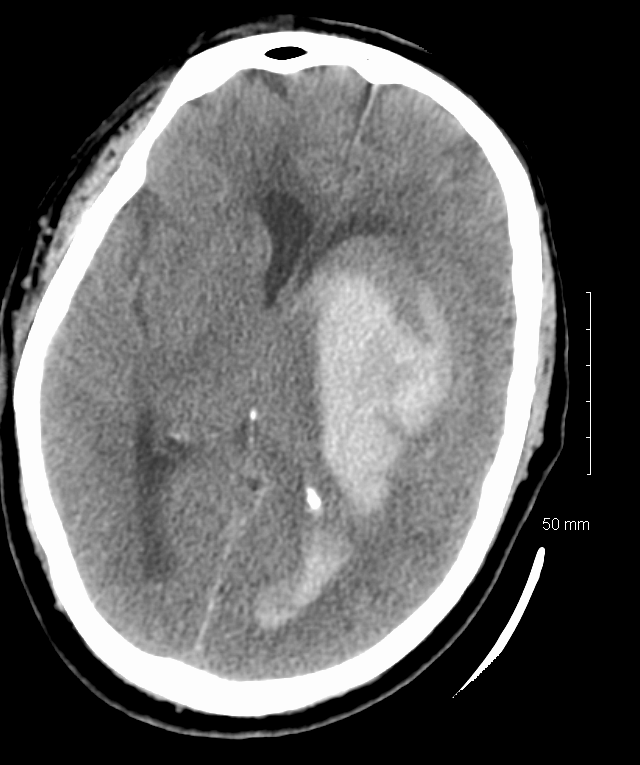 Images courtesy of Opeolu Adeoye, MD, MS, Washington University
Hematoma Expansion Impacts Outcomes
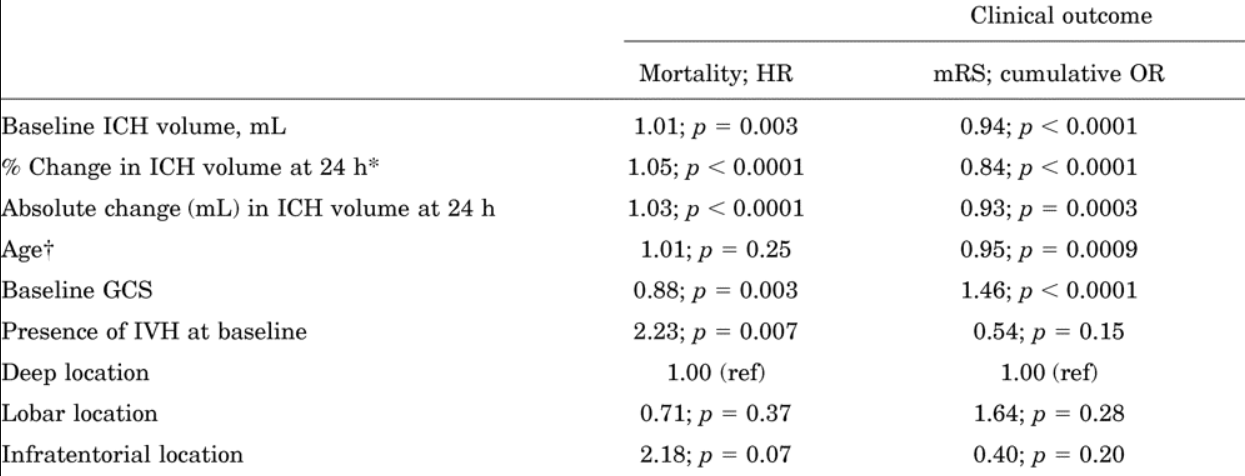 Davis SM, et al. Neurology. 2006;66:1175‐1181
Reversal of Anti-Xa Agents
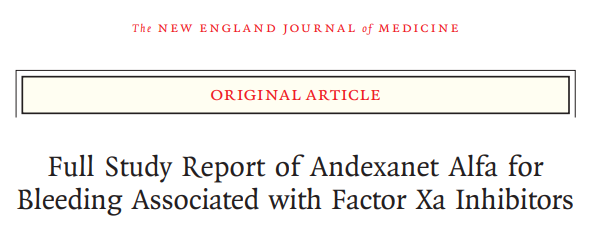 Recombinant modified human “decoy” factor Xa protein
May be needed if last dose within 18 hours
Lab to Follow: Anti-Xa Level
Dose: High dose or low dose 
Xa Inhibitor dose 
Time since taken
Limitations / Concerns with ANNEXA-4
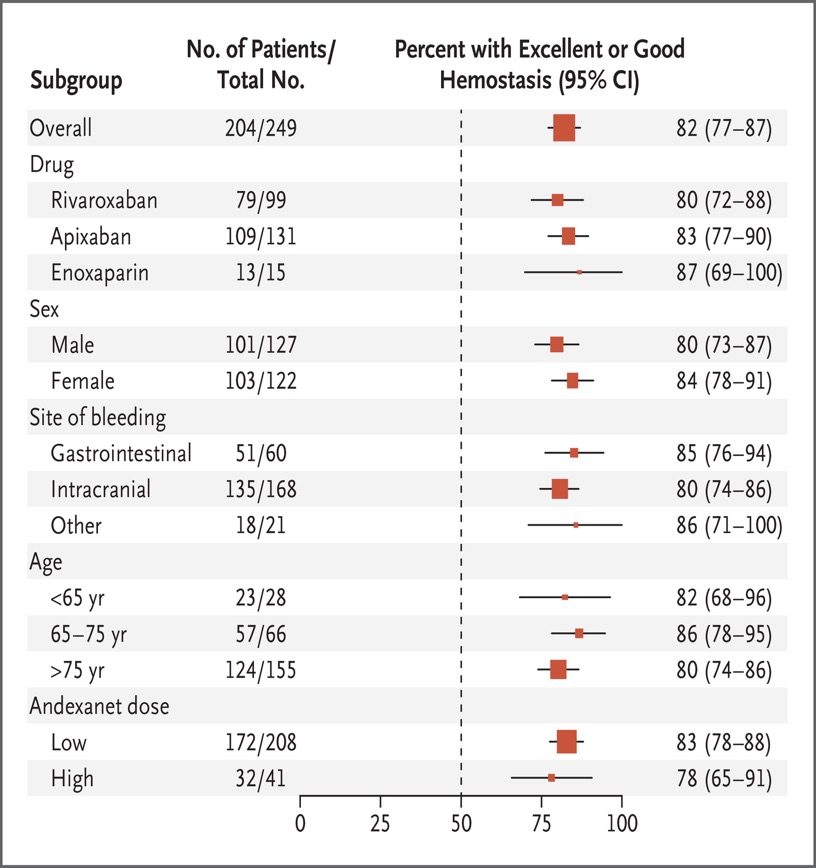 Single Arm, no comparison
Nonrandomized
Participants reversed many hours after last seen well
One end point was a lab value
Small hemorrhages, high GCS 
Risk of thromboembolic complications
More data was needed
Hematoma Expansion in ICHPropensity Matched Retrospective Data
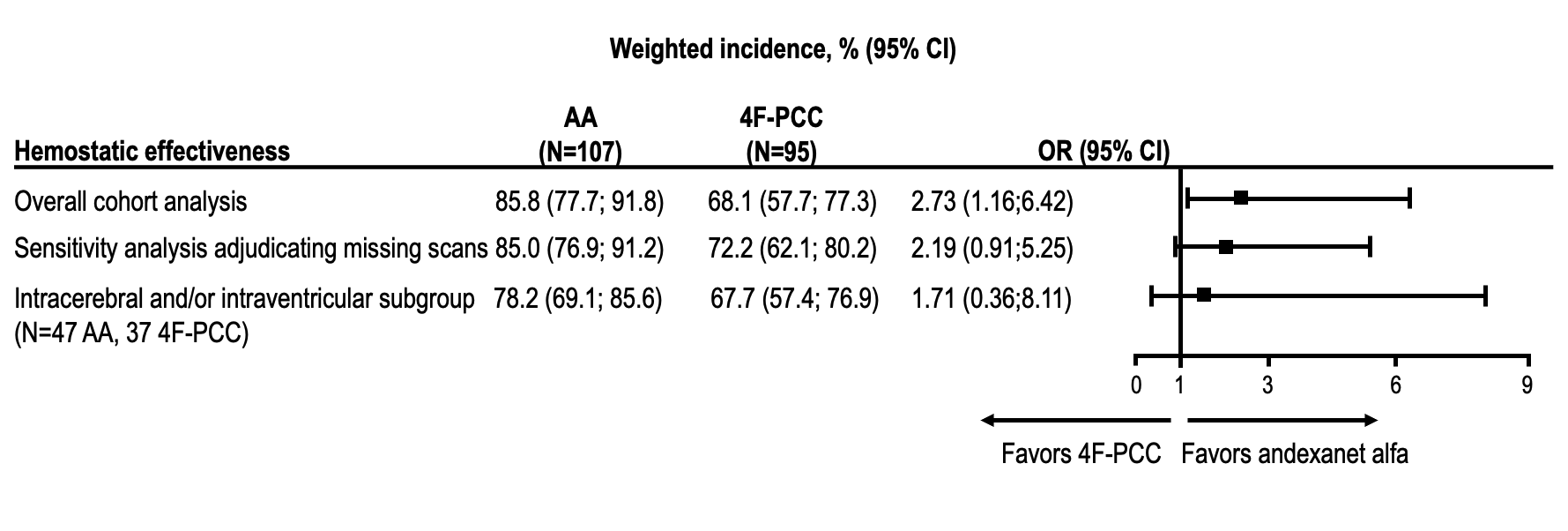 Costa, O. S., Connolly, S. J., Sharma, M., Beyer-Westendorf, J., Christoph, M. J., Lovelace, B., & Coleman, C. I. (2022). Critical Care (London, England), 26(1), 180.
Hematoma Expansion in ICHManagement Propensity Analysis
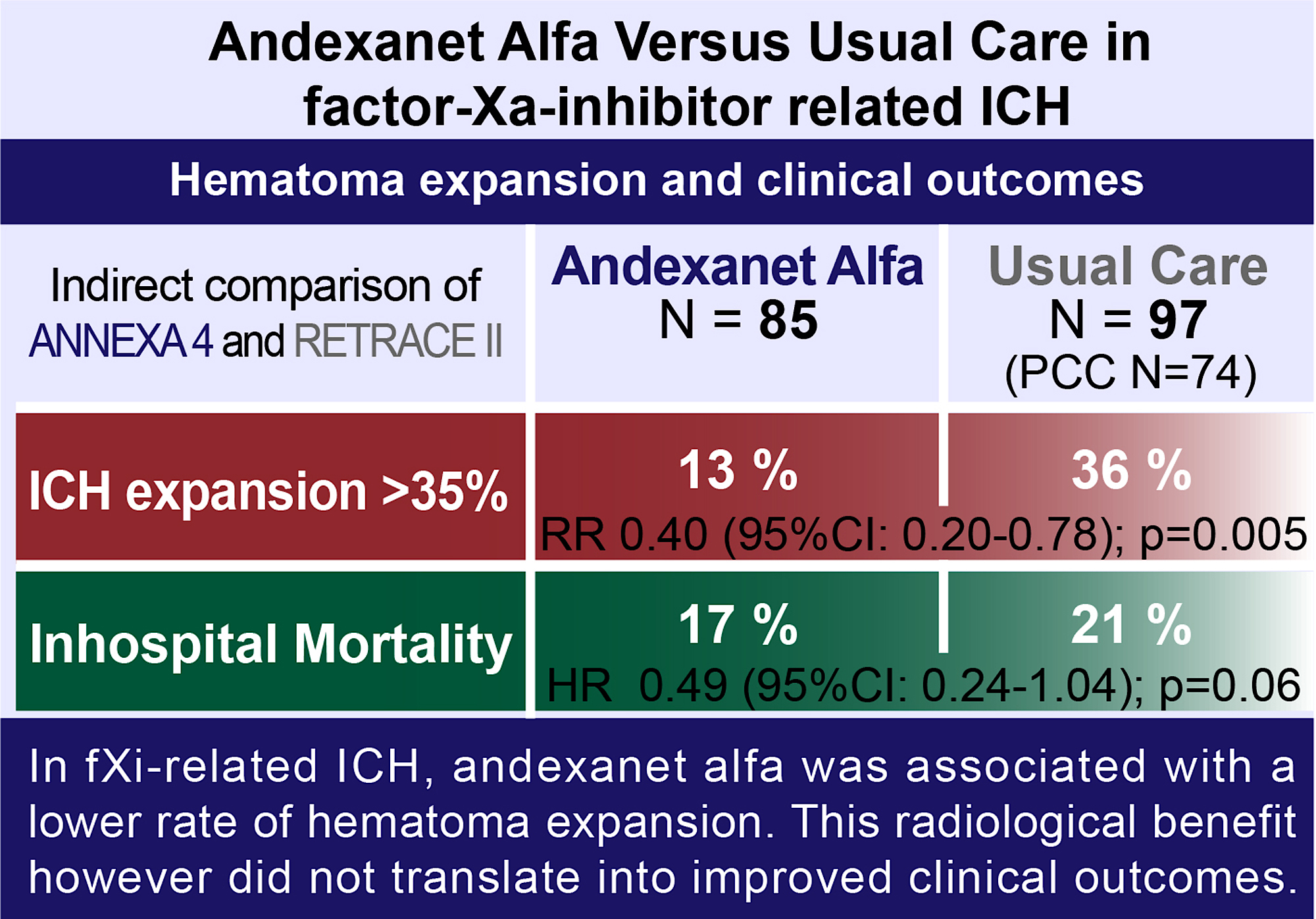 36 %
RR 0.40 (95%CI: 0.20-0.78); p=0.005
21 %
HR 0.49 (95%CI: 0.24-1.04); p=0.06
Huttner, H. B., et al. (2022). Stroke, 53(2), 532–543
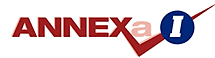 INTERACT 3
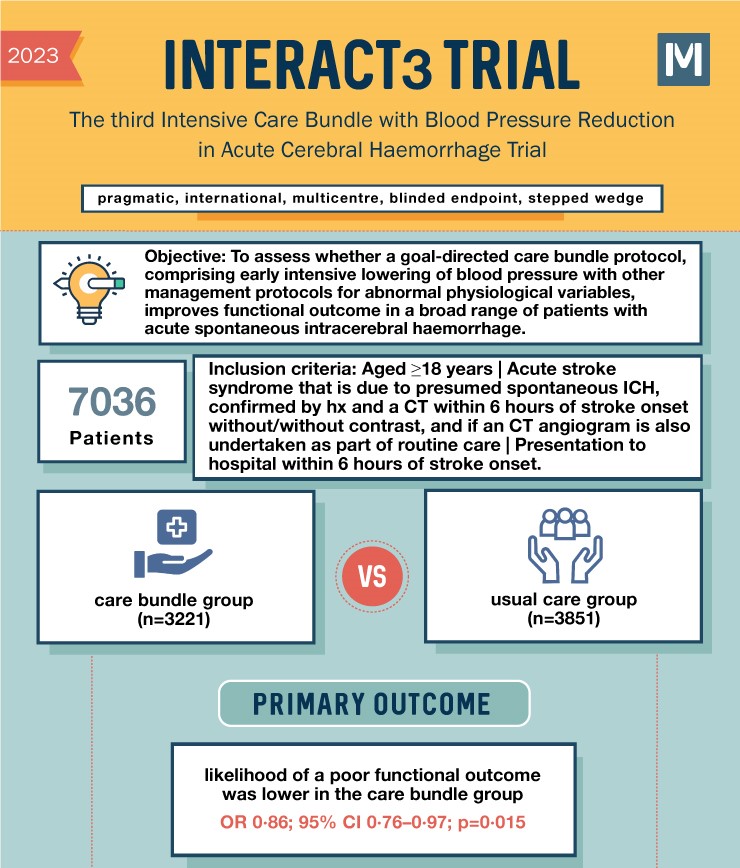 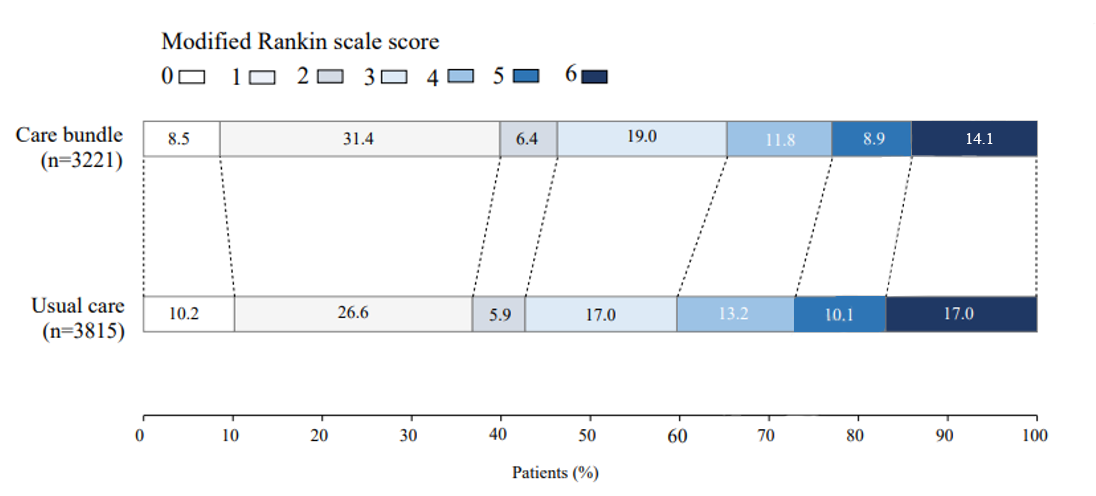 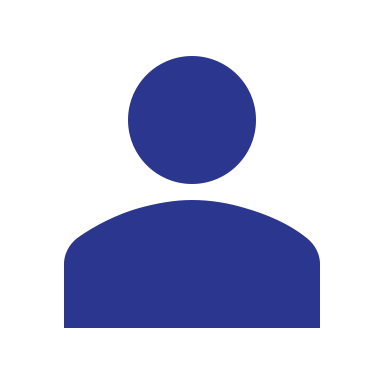 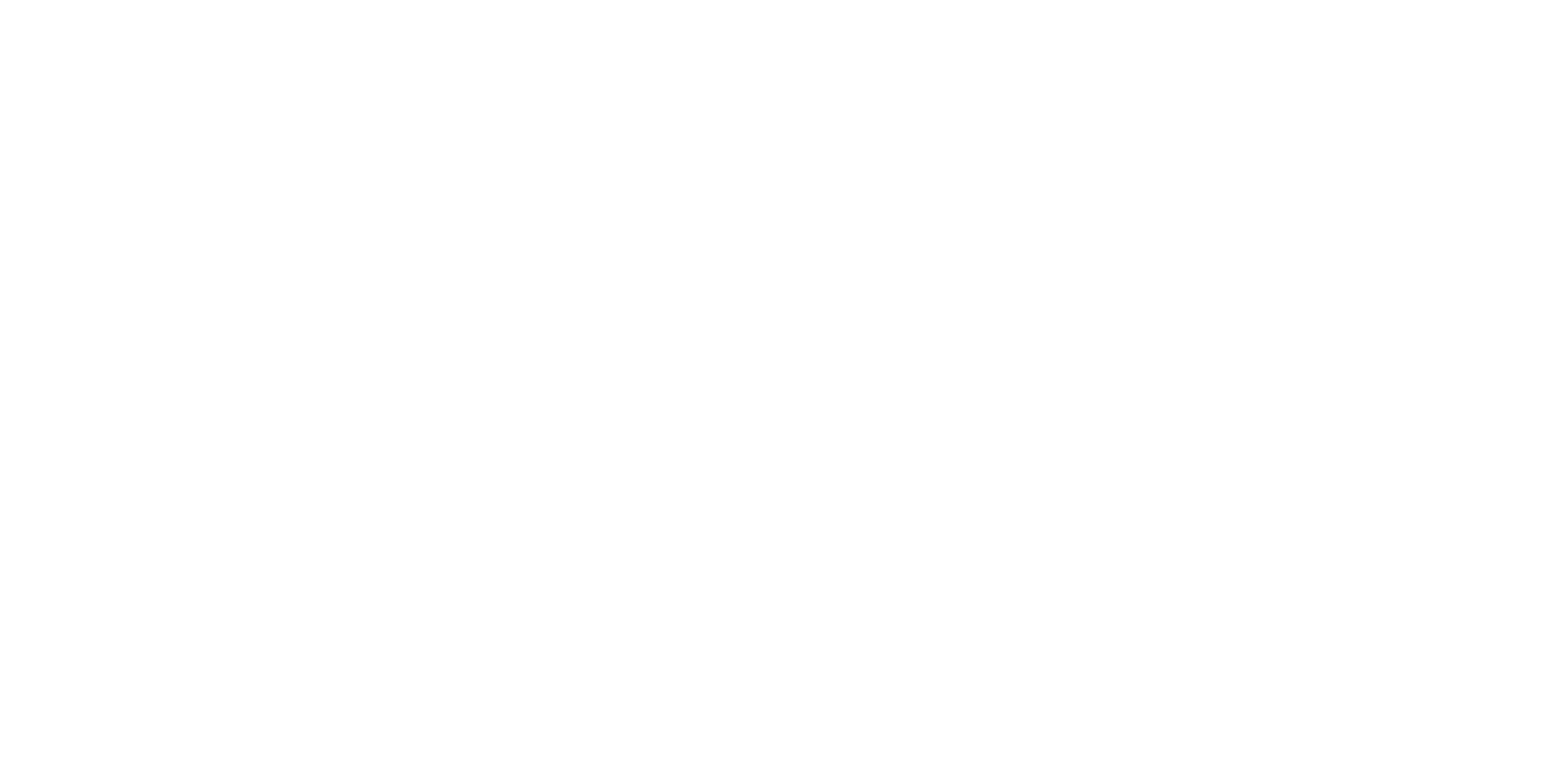 Looking for more resources on this topic?
CME/CE in minutes
Congress highlights
Late-breaking data
Quizzes
Webinars
In-person events
Slides & resources
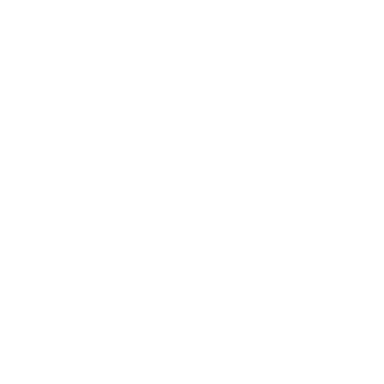 www.MedEdOTG.com